Business Process Expression Language
… и Service Component Architecture
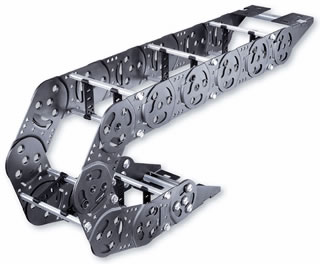 Петьо Димитров

01 Октомври 2013
2/48
Съдържание на лекциите
XML, XML Schema, XPath, XSLT

История на разпределените изчисления

Уеб услуги и техните разширения

BPEL оркестрации и SCA модел

REST уеб услуги

ESB и SOA
3/48
Съдържание
Основи на BPEL

Допълнителни възможности на BPEL

Демонстрация на BPEL


Основи на SCA
4/48
Само услуги не стигат
проблем: бизнес процеса трябва да извика няколко уеб услуги (от различни отдели на орг.)
решения:
логиката за процеса да се премести в клиента (как ще се ползва от друг клиент? колко ще е обема на комуникацията със сървъра?)
логиката да се представи като новауслуга (слива се с езика, e.g. Java и губи независимост; по-сложни опции като паралелност са силно специфични от езика)
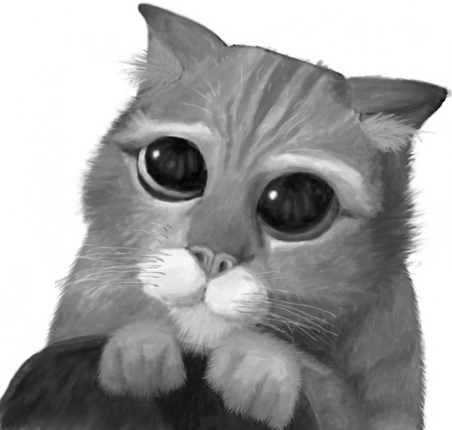 [Speaker Notes: пример: добавяме на служител в HR системата, регистрираме подписа му за входните документи, регистрираме го в системата за управление на бонуси, изпращаме приветстващ e-mail на новата му поща]
5/48
Решението - BPEL
Business Process Execution Language

XML език описващ логиката на бизнес процеса на абстрактно ниво

насочен е към бизнес анализатори и архитекти

може да се редактира графично,но се оформя като уеб услуга
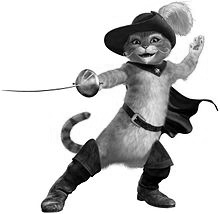 6/48
Предимства на BPEL
наложен стандарт  независим от отделен софтуерен производител

част от стека за уеб услуги (WS-BPEL 2.0)  лесна интеграция с WS-Addressing,WS-Security…

изцяло XML  платформена независимост и възможност за валидация с XSD

нов слой на абстракция създаващ оркестрации
7/48
Какво е оркестрация?
термин от SOA за организиране, координиране и управление на комплексни уеб услуги от централизирано място (i.e. диригент)

диригента е BPEL процеса

алтернативата е хореография (вижWS-Choreography и EDA), където няма централизация
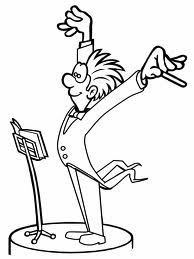 [Speaker Notes: EDA = Event-Driven Architecture]
8/48
BPEL engine и designer
BPEL engine-а е контейнер за бизнес процеси интерпретиращ и изпълняващ BPEL синтаксиса
Apache ODE (free)
BPEL Service Engine в OpenESB (free)
Microsoft BizTalk server
Oracle BPEL Process Manager
IBM Websphere Business Process Manager
BPEL designer-a позволява графично редактиране на XML-а на BPEL документа
all of the above
Eclipse plugin
[Speaker Notes: Apache ODE = Apache Orchestration Director Engine]
9/48
Метод за проектиране на процеси
top-down
разглеждат се реалните процеси в организацията
описва се абстрактен процес (на хартия)
очертават се базовите услуги
bottom-up
разглеждат се наличните услуги в организацията и техните технически детайли
отделят се тези, които могат да се използват отново и се създават нови
създава се процес, който да използва услугите
meet in the middle
10/48
Пример за BPEL
<process name="HelloWorld2" queryLanguage="..." expressionLanguage="...">
  <import location="HelloWorld2.wsdl" namespace="..." importType="http://schemas.xmlsoap.org/wsdl/" />
  <partnerLinks>
   <partnerLink name="helloPartnerLink" partnerLinkType="test:HelloPartnerLinkType" myRole="me" />
  </partnerLinks>
  <variables>
   <variable name="myVar" messageType="test:HelloMessage"/>
   <variable name="tmpVar" type="xsd:string"/>
  </variables>
  <sequence>
    <receive name="start" partnerLink="helloPartnerLink" portType="test:HelloPortType" operation="hello" variable="myVar" createInstance="yes"/>
    <assign name="assign1">
    <copy>
      <from variable="myVar" part="TestPart"/>
      <to variable="tmpVar"/>
    </copy>
    <copy>
      <from>concat($tmpVar,' World')</from>
      <to variable="myVar" part="TestPart"/>
    </copy>
    </assign>
    <reply name="end" partnerLink="helloPartnerLink" portType="test:HelloPortType" operation="hello" variable="myVar"/>
  </sequence>
</process>
11/48
Елемент <process>
корен на всеки BPEL документ
дефинира namespace-ите за документа
атрибутите му определят:
queryLanguage – за селектиране на части от XML
expressionLanguage – за изрази и операции (XPath)


<process name="HelloWorld2"
 targetNamespace="http://ode/bpel/unit-test" 
 xmlns="http://docs.oasis-open.org/wsbpel/2.0/process/executable"
 xmlns:tns="http://ode/bpel/unit-test"
 xmlns:xsd="http://www.w3.org/2001/XMLSchema"
 queryLanguage="urn:oasis:names:tc:wsbpel:2.0:sublang:xpath2.0"
 expressionLanguage="urn:oasis:names:tc:wsbpel:2.0:sublang:xpath2.0">
</process>
12/48
Елемент <import>
декларира зависимост към XML Schema или WSDL документ
оказва типа на зависимостта и местоположението и (спрямо BPEL-а)


<import location="HelloWorld2.wsdl"
  namespace="http://ode/bpel/unit-test.wsdl"
  importType="http://schemas.xmlsoap.org/wsdl/" />
13/48
Елемент <partnerLinks>
партньори извиквани от бизнес процеса
интерфейсът на процеса също се счита за партньор
използва се от receive, reply и invoke активитита
от BPEL-а
<partnerLinks>
  <partnerLink name="helloPartnerLink" 
    partnerLinkType="tns:HelloPartnerLinkType" 
    myRole="me" />
</partnerLinks>
от WSDL-a
<plnk:partnerLinkType name="HelloPartnerLinkType">
  <plnk:role name="me" portType="tns:HelloPortType"/>
</plnk:partnerLinkType>
[Speaker Notes: Партньорите понякога се разделят на reference и interface.]
14/48
Елемент <variables>
дефинира глобалните променливи в процеса
могат да са прости или сложни типове
използват се от различни активитита (структурен елемент конструиращ процеса)

<variables>
  <variable name="myVar" messageType="test:HelloMessage"/>
  <variable name="tmpVar" type="xsd:string"/>
</variables>
15/48
Какво е активити (activity)?
структурен елемент съответстващ на XML елемент в BPEL документа и на графичен модул във визуалното представяне

градивна част на BPEL процеса

извършва самостоятелна операция (присвояване на променлива, изчакване, извикване на уеб услуга) или структурира процеса (последователно/паралелно  изпълнение)
16/48
Активити <sequence>
организира последователно изпълнение на поредица от активитита намиращи се в тялото на елемента

за паралелно изпълнение на активитита се използва <flow>

<sequence>
…
</sequence>
17/48
Активити <receive>
входна точка на процеса 
създава нова или се включва към съществуваща инстанция на процеса
задава използвания партньор и негова операция
входните данни се пазят в глобална променлива

<receive name="start"
   partnerLink="helloPartnerLink"
   portType="test:HelloPortType"
   operation="hello"  variable="myVar"
   createInstance="yes"/>
18/48
Активити <assign>
копира данни между променливи 
поддържа XPath изрази и функции

<assign name="assign1">
 <copy>
  <from variable="myVar" part="TestPart"/>
  <to variable="tmpVar"/>
 </copy>
 <copy>
  <from>concat($tmpVar,' World')</from>
  <to variable="myVar" part="TestPart"/>
 </copy>
</assign>
19/48
Активити <reply>
огледално активити на <receive> 
пак се задава партньор, операция и променлива
бележи край на процеса и връщане на отговор към извикващата страна

<reply name="end"  
 partnerLink="helloPartnerLink"
 portType="test:HelloPortType" 
 operation="hello" variable="myVar"/>
20/48
Графично представяне на процеса
<process name="HelloWorld2" queryLanguage="..." expressionLanguage="...">
  <import location="HelloWorld2.wsdl" namespace="..." importType="http://schemas.xmlsoap.org/wsdl/" />
  <partnerLinks>
   <partnerLink name="helloPartnerLink" partnerLinkType="test:HelloPartnerLinkType" myRole="me" />
  </partnerLinks>
  <variables>
   <variable name="myVar" messageType="test:HelloMessage"/>
   <variable name="tmpVar" type="xsd:string"/>
  </variables>
  <sequence>
    <receive name="start" partnerLink="helloPartnerLink" portType="test:HelloPortType" operation="hello" variable="myVar" createInstance="yes"/>
    <assign name="assign1">
    <copy><from variable="myVar" part="TestPart"/><to variable="tmpVar"/></copy>
    <copy><from>concat($tmpVar,' World')</from><to variable="myVar" part="TestPart"/></copy>
    </assign>
    <reply name="end" partnerLink="helloPartnerLink" portType="test:HelloPortType" operation="hello" variable="myVar"/>
  </sequence>
</process>
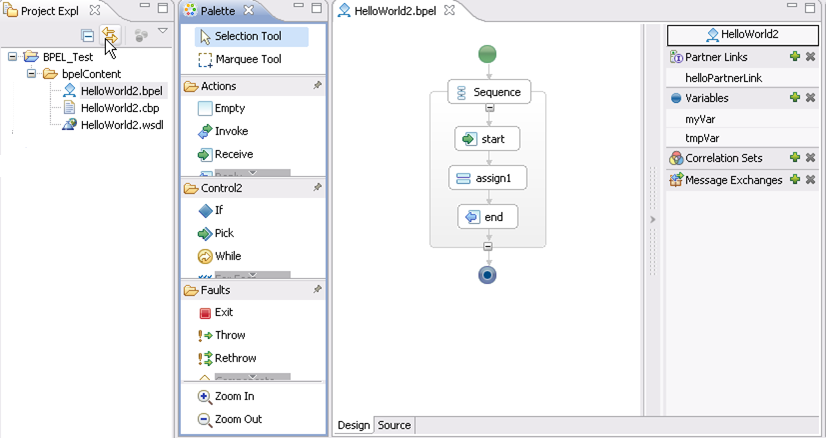 21/48
BPEL вградени функции
getVariableProperty(variable name, property name) – извлича полета от глобални променливи

getVariableData(variable name, part name, location path) – извлича данни от сложни променливи с помощта на XPath (location path)
22/48
По-сложни концепции в BPEL
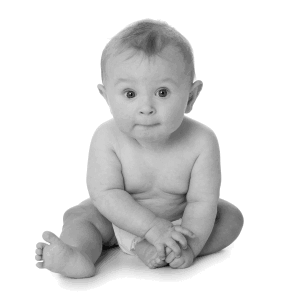 23/48
Активити <invoke>
извиква партньор, както се вика метод в Java
задава се интерфейса на партньора, операцията и параметрите за вход и изход
ако няма изходен параметър се изпълнява еднопосочна асинхронна операция

<invoke name="ValidateWeeklyHours"  partnerLink="Employee"  portType="emp:EmployeeInterface"  operation="GetWeeklyHoursLimit"  inputVariable="inVar"  outputVariable="outVar"/>
24/48
Манипулации на променливи
достъпване на променливи: $varName
извличане на съдържание: $varName/person/id
сравнение на променлива:bpel:getVariableProperty('manager', 'age') < 45
валидиране на променливи:<validate variables="varA varB" />
литерали: елемент <literal><copy>  <from><literal>opa</literal></from><to>$var<to></copy>
конкатениране на стойности: concat('name', $var)
25/48
Условни активитита
стандартна условна логика с if, elseif и else

<if name="StripClubFaceControl">
  <condition>$p.age>18 and $p.age<60</condition>
  // <invoke> активити пускане в заведение
  <elseif>
    <condition>$p.age <= 18</condition>
    // <invoke> активити за забрана на вход  
  </elseif> 
  <else>
    // <invoke> активити за направа на ЕКГ 
  </else>
</if>
[Speaker Notes: В BPEL 1.1 се използва активити switch]
26/48
Активити <scope>
използва се за логическо обединение на дейности подобно на {} в Java
подобрява структурата на BPEL-а и може да го опрости визуално (scope-овете се collapse-ват)
позволява създаване на локални променливи и криене на променливи от по-горен scope

<scope>
  <variables>…</variables>
  <assign>…</assign>
  <invoke>…</invoke>
</scope>
27/48
Синхронизиране при паралелност
във <flow> може да се дефинират <links> със даден <source> и <target> за синхронизиране
<flow>
 <links><link name="ticketBooked"/><link name="hotelBooked"/></links>
 <receive name="confirmTicket"  …>
  <sources><source linkName="ticketBooked"/></sources>
 </receive>
 <receive name="confirmHotelReservation"  …>
  <sources><source linkName="hotelBooked"/></sources>
 </receive>
 <scope name="startJourney">
  <targets>
   <joinCondition>$ticketBooked and $hotelBooked</joinCondition>
   <target linkName="ticketBooked"/><target linkName="hotelBooked"/>
  </targets>
  <invoke name="goToAirport" …/>
 </scope>
</flow>
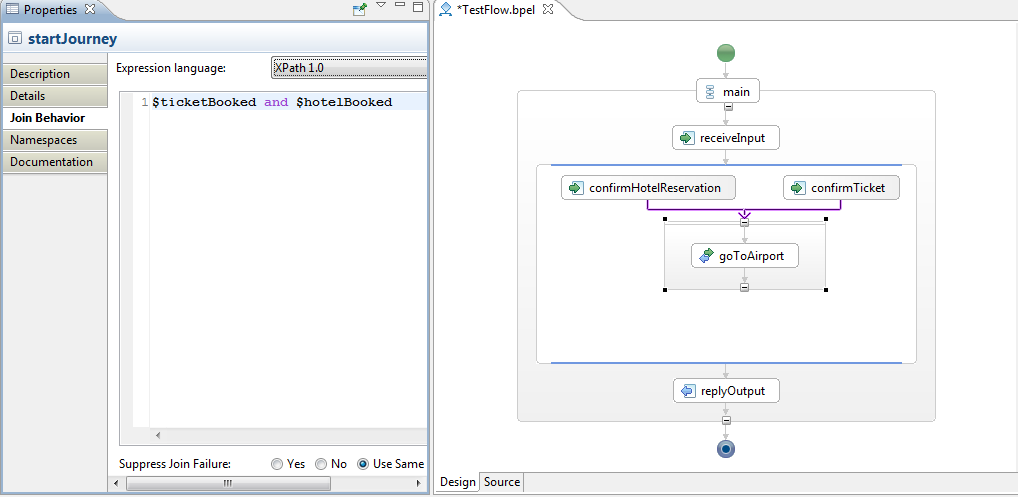 28/48
Активити <empty>
placeholder позволяващ да се създаде активити, което не прави нищо

в последствие може да се замени с логика

може да служи като лейбълдаващ информация за обкръжаващата го логика
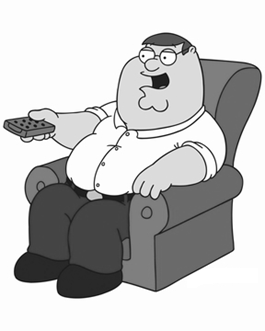 29/48
Активити <wait>
изпълняване на логика в определен момент от време:<wait until="2012-12-21T11:11:11Z"/>




изпълняване на логика след определено време:<wait for="PT3H05M"/>
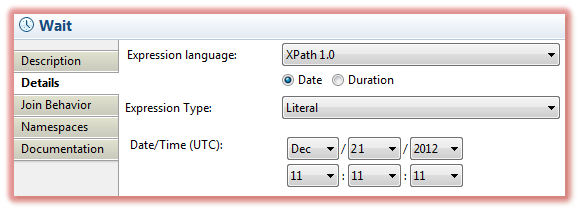 [Speaker Notes: Изчакваме до края на света или 3 часа и 5 минути.]
30/48
Активити <pick>
сходен с <receive>, но се реагира на набор от събития
прилича на switch клауза от програмен език

<pick name="Test">
  <onMessage partnerLink="ATMLink" operation="withdrawMoney" …> <!-- do it-->
  </onMessage>
  <onMessage partnerLink="ATMLink" operation="changePIN" …> <!-- do it-->
  </onMessage>
  <onAlarm>
    <for>'P0DT2H'</for>
    <!-- notify for timeout 
  </onAlarm>
</pick>
31/48
Работа с грешки
елемент <faultHandlers>  и <catch> - подобни  на try/catch клауза в Java, бива:
глобален: хваща всички грешки настъпили в процеса
на ниво <scope>
в отделен <invoke>
<faultHandlers> 
  <catch faultName="FaultA" faultVariable="faultVar">
    <!-- handle specific fault -->
  </catch>				
  <catchAll>
    <!-- handle all faults -->	 
  </catchAll>
</faultHandlers>
try {
  // do something
} catch (MyException e) {
  // handle specific
} catch (Exception ex) {
  // handle all
}
32/48
Работа с грешки (продължение)
активити <throw> позволява да се хвърли грешка
има набор от стандартни грешки, но може да се дефинират и нови<throw name="ThrowFailureToTravel" faultName="joinFailure" />

активити <exit> позволява да се спре процеса изцяло при сериозни грешки
не се препоръчва (сходно с System.exit(1))
33/48
XSLT трансформации
лесна обработка и трансформация на променливи
използва вградена функция

<assign> 
 <copy>
  <from> 
bpel:doXslTransform("order.xsl", $items)
  </from>
  <to>$orderItems</to>
 </copy>
</assign>
34/48
Цикли
стандартни оператори за цикли: <while>, <repeatUntil> и <forEach> 

<while>
  <condition>$count < 10</condition>
  <scope> <!-- do it --> </scope>
</while>

<forEach>
  <startCounterValue>1</startCounterValue>
  <finalCounterValue>3</finalCounterValue>
  <scope> <!-- do it --> </scope>
<forEach>
[Speaker Notes: Как ще изглежда repeatUntil?]
35/48
WS-HumanTask
спецификация позволяваща хора да участват в бизнес процеса
видове human task-ове:
todo: процеса изисква от оператор да изпълни действие (например да потвърди голяма парична транзакция)
invocation: оператор предизвиква действие в процеса (например стартира се процес по одит)
collaboration : позволява сътрудничество между оператори
[Speaker Notes: Алтернатива BPEL4People]
36/48
Корелации
позволяват да се асоциира съобщение с инстанция на процес
дефинира се correlation property с определен тип и се оказва коя част на съобщението от различни операции мусъответства (alias-и)
correlation set обединяваняколко property-та, за да се получи композитенключ
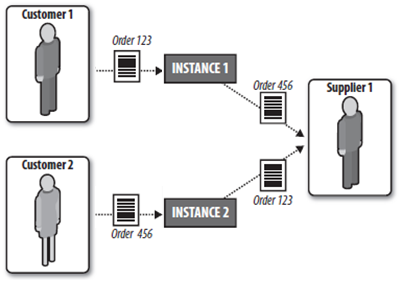 [Speaker Notes: Пример: двама клиенти пращат заявки със различни номера и като резултат се създават 2 инстанции на процеса. Той се обръща към 3-та страна (доставчик) и изпраща и 2-те заявки. Ако няма начин за корелация доставчика няма как да знае на коя инстанция да отговори.

Алтернатива е съобщенията да имат идентификатор на инстанцията на процеса.

При работа с няколко партньора могат да трябват няколко correlation set-ове.]
37/48
Компенсации
елемент <compensationHandler> е сходен с <faultHandlers>
дефинира логика, която да се изпълни при грешка, за да върнат системите в начално състояние
алтернатива на транзакция (2PC) 
използва се при дълги операции (като бизнес процес), където не може да се изисква свързаните системи да държат отворена транзакция
дефинира се на ниво процес или scope
38/48
Пример
инсталация на Apache ODE

верификация на Apache ODE

създаване на процес с BPEL дизайнера

тестване на процес с Apache ODE
39/48
Инсталация на Apache ODE
свалете ode.war от http://ode.apache.org

деплойнете war-a в application server

тествайте приложението на http://host:port/ode

копирайте тестов процес в директория <deployedODEApp>/WEB-INF/processes

тествайте на процеса с команда sendsoap
[Speaker Notes: демонстрация]
40/48
Тестване чрез Apache ODE
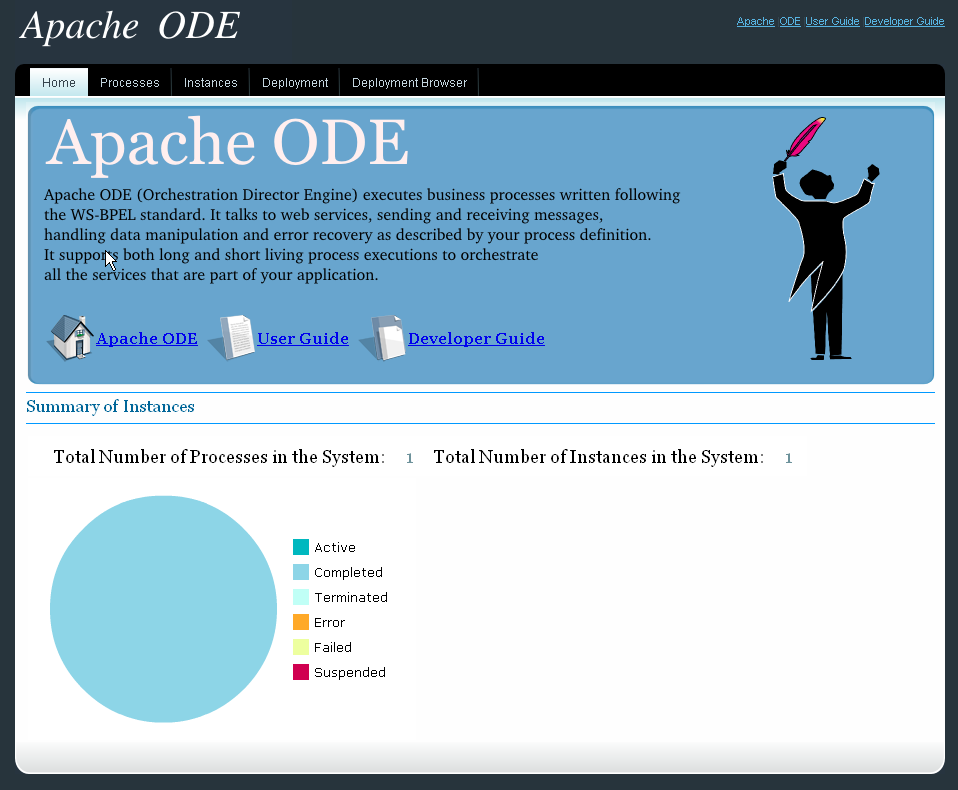 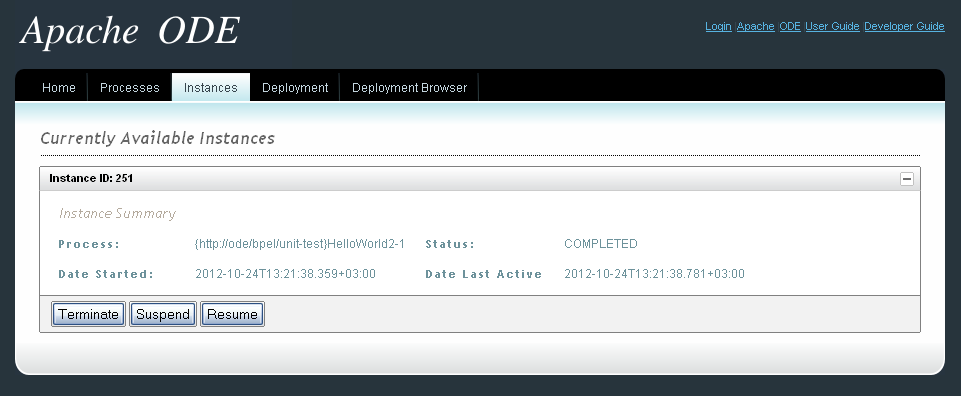 41/48
Графично създаване на BPEL
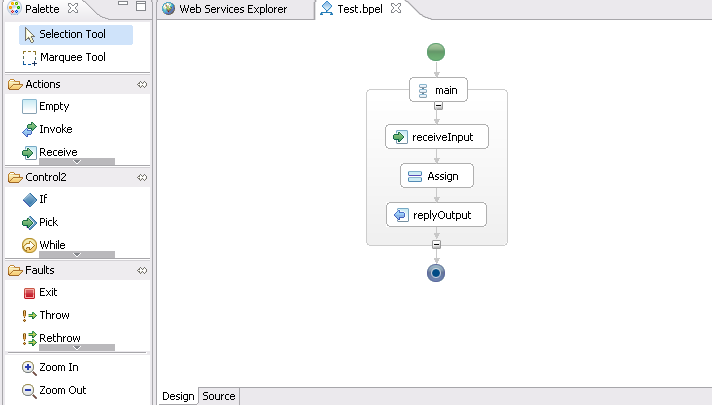 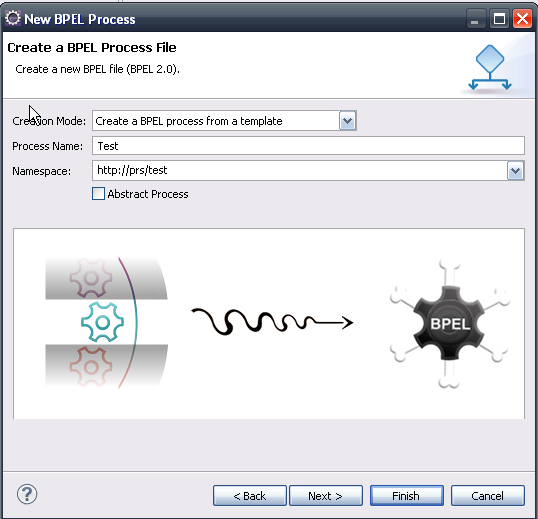 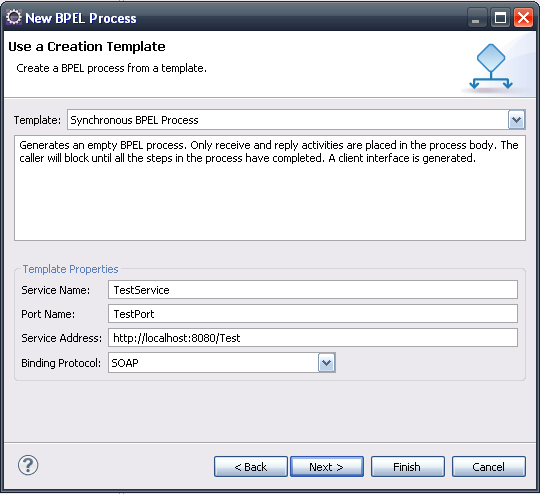 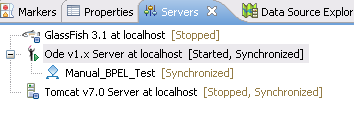 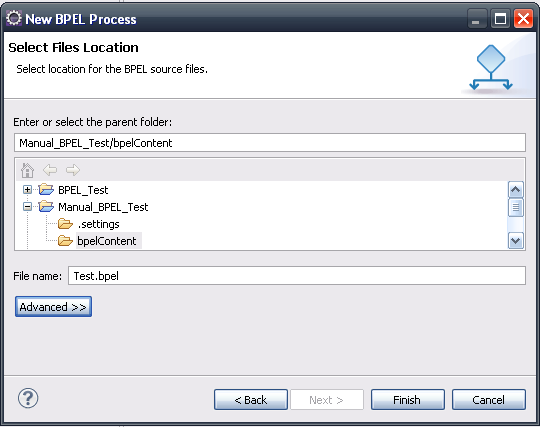 42/48
Демонстрация
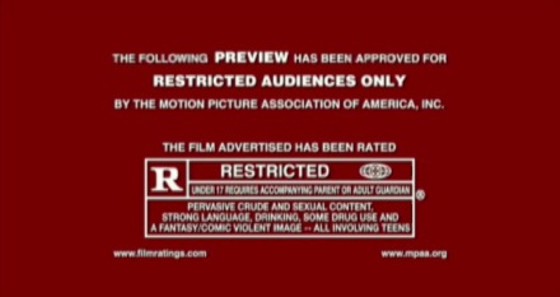 43/48
Алтернативи на BPEL
BPMN=Business Process Model and Notation
конструкции: flow object (event, activity, gateway), swim lane, artifact, connector и други
конвертиране към BPEL за техническите детайли

jPDL=Java Process Definition Language
Java синтаксис (достъпен за Java програмисти)
конструкции: swim lane, human task

UML
[Speaker Notes: какво е swim lane?]
44/48
BPEL vs. BPMN
XML синтаксис

няма графична нотация

по-технически

предназначен за ИТ
графичен език

по-абстрактен

предназначен за мениджъри и анализатори

"съвместим" с BPEL
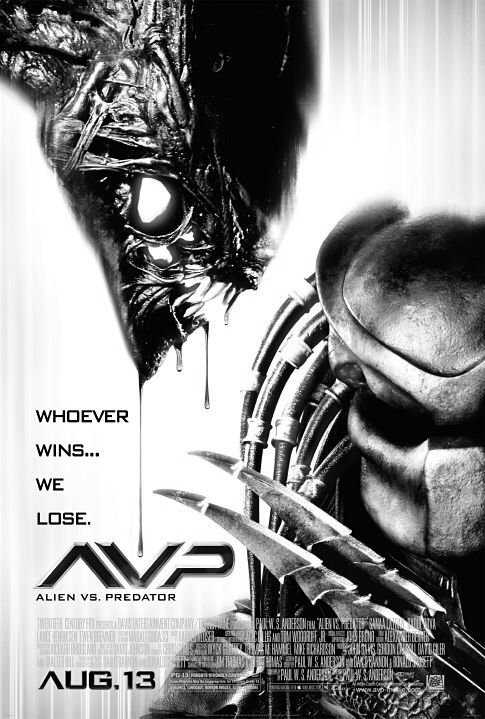 45/48
BPMN пример
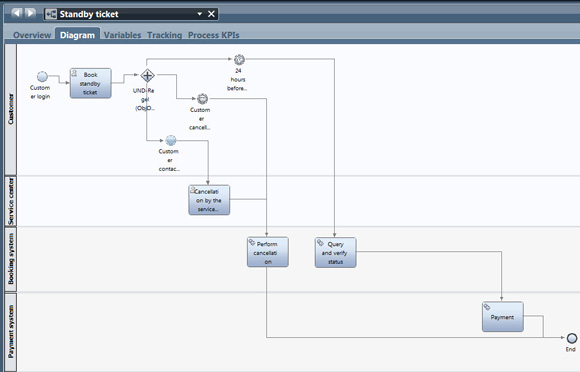 [Speaker Notes: IBM Business Process Manager, Process Designer]
46/48
Пример за BPEL от IBM
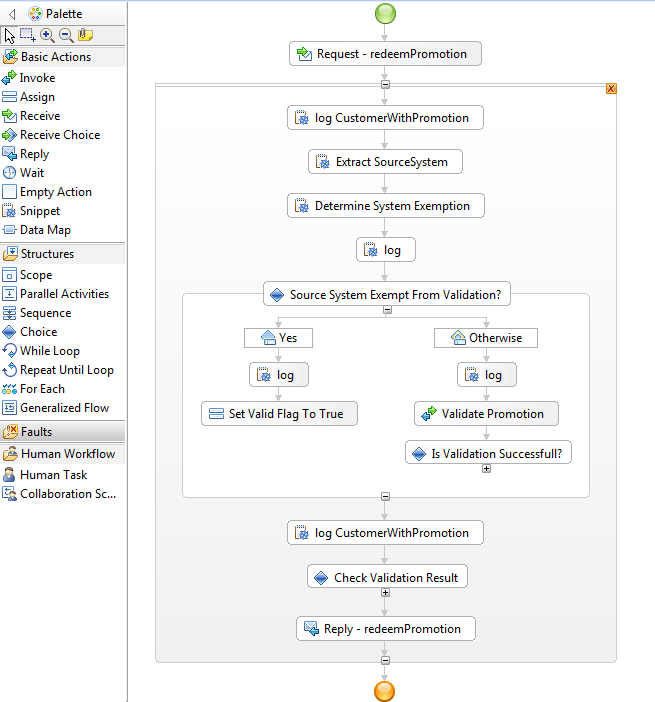 47/48
Въпроси
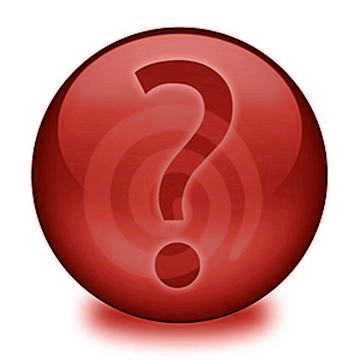 48/48
Благодаря за вниманието
Нататък…
с BPEL дефинирахме абстрактен модел за създаване на платформено независими оркестрации от услуги

може ли да се дефинира нещо подобно и за самите услуги?
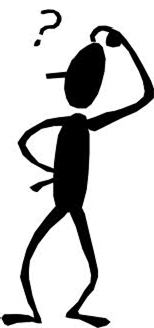 [Speaker Notes: Има много начини за създаване на услуги дори само в Java сферата – JAX-WS, JAX-RS, JMS код, EJB и други.]
SCA
Service Component Architecture

технология за създаване на услуги и асемблирането им в композитни приложения използвани в разпределени среди

услугите могат да се имплементират с различнитехнологии и езици

създена 2007 г. от IBM и Oracle
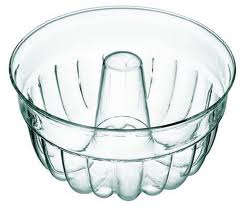 [Speaker Notes: За разлика от други спецификации тук ратифицирането става късно и има повече динамика в ранното развитие (няма обратна съвместимост между версиите), когато всеки участник се е стремил да постигне своите цели. Идеята им е била да се създаде общ фреймуърк за разработка на разпределени услуги, защото повечето от участниците имат лош опит с проприетарните си решения (IBM, BEA, Oracle).]
Предимства на SCA
разделя бизнес логиката на приложенията (различна) от логиката за извикване на услуги чрез определен протокол (сходна)
позволява имплементацията на услугата да е на C++, Java, PHP, BPEL, XSLT и други
позволява достъп до услугите чрез Web Service, HTTP, JMS, EJB binding, RMI, CORBA и други
подобрява portability-то на приложението (не неговото interoperability)
[Speaker Notes: Недостатък: няма поддръжка от Microsoft]
Детайли SCA
модел за конструиране на приложения спазващи принципите на SOA за модулност,  съвместимост и независимост

обхваща широк кръг от технологии като задава една абстрактна спецификация и множество мапинги за различни технологии
[Speaker Notes: QoS = Quality of Service
SDO = Service Data Objects
Недостатък: няма поддръжка от Microsoft]
Фокус на SCA
намаляване на сложността - предлага прост начин за създаване на разпределени приложения с ясно дефинирана позиция за бизнес логиката и out-of-the-box протоколи за комуникация (JMS, Web Service)

преизползване - да позволи лесно споделяне на логика между процеси (в контраст с Java където имаме преизползване в рамките на процес)
Градивни блокове на SCA
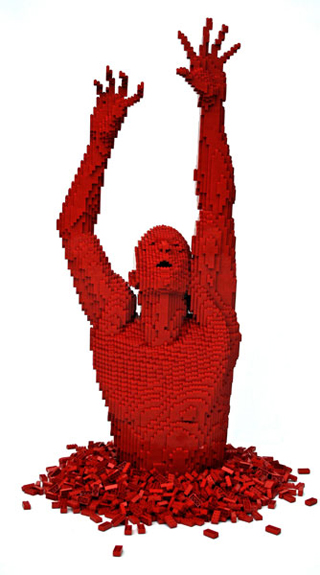 service (услуга)

component (компонент)

composite (композит)

domain (домейн)
SCA услуга
ясен договор (интерфейс) описващ наличните операции и формата на входно-изходните данни
адрес където операциите са достъпни 
интерфейса се задава на конкретен език (e.g. Java) или чрез платформено независим WSDL
@Remotable
public interface Calculator {
 float add(float a, float b);
 float subtract(float a, float b);
 float multiply(float a, float b);
 float divide(float a, float b);
}
SCA компонент
имплементационен код с една или повече service-и
поддържани езици и технологии: Java класове, EJB, C++, BPEL, XSLT и други
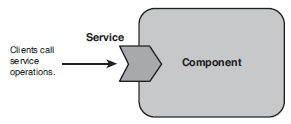 SCA компонент - property
позволява да се конфигурира компонент по време на работа
public class LoanComponent implements LoanService {
 private String currency;
 @Property
 public void setCurrency(String c){
  this.currency = c;
 }
}
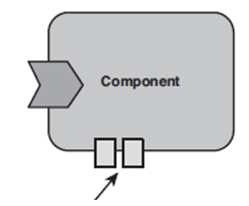 SCA компонент - reference
зависимост към услуга на друг компонент 
определя се от избраната имплементация (Java, BPEL)
използва DI (а не JNDI lookup например)
може да се променя по време на работа на компонента
public class LoanComponent implements LoanService {
 private RateService service;
 @Reference
 public void setRateService(RateService s){
  this.service = s;
 }
 public void applyForLoan(LoanApplication a) {
  int result = service.checkCredit(a.getId());
 }
}
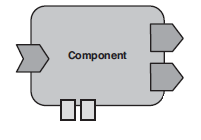 [Speaker Notes: DI = Dependency Injection]
SCA композит
логическа група от компоненти и тяхната конфигурация
съхранява се под формата на XML файл
деплойва се като едно цяло (подобно на EAR)
<composite name="LoanComposite">
 <component name ="LoanComp">
  <implementation.java class="..."/>
 <component>
 <component name ="CreditComp">
  <implementation.java class="..."/>
 <component>
</composite>
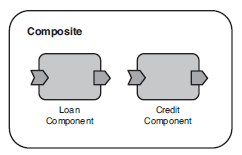 SCA композит - wires
комуникационни канали между компонентите (както и клиента)
свързва reference със service
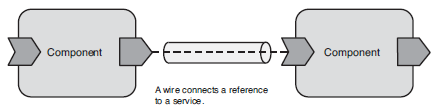 SCA композит - binding
конфигурира комуникацията с външни системи (например като уеб услуга)

<component name ="LoanComponent">
 <implementation.java class="com.test.LoanComponent"/>
 <service name="LoanService">
  <binding.ws uri="http://test/opa"/>
 </service>
</component>
SCA домейн
среда където композитите се деплойват и изпълняват
предоставя комуникационна инфраструктура за компонентите
има един или повече сътрудничещи си SCA сървъра, които може да са на различни машини
позволява между-машинна комуникация
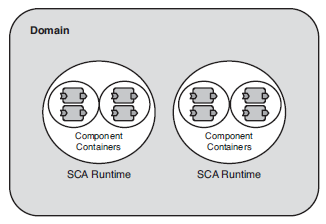 SCA домейн (продължение)
видове комуникация
inter-SCA комуникация - в рамките на домейна или между домейни (оптимизиран формат)
intra-SCA communication - между външния свят и домейна (използва съществуващи технологии като уеб услуги, JMS, HTTP и други)
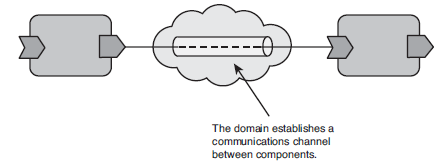 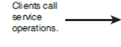 SCA файлов формат - SCDL
Service Component Description Language
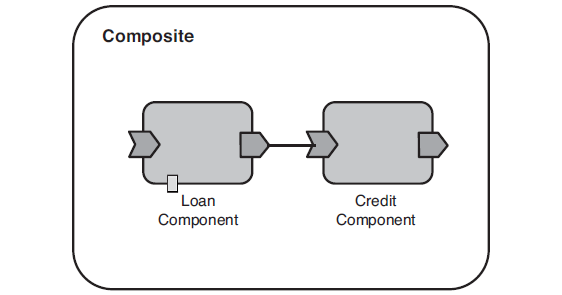 <composite xmlns=http://www.osoa.org/xmlns/sca/1.0 name="LoanComposite">
 <component name="LoanComp">
  <implementation.java class="com.test.LoanComponent"/>
   <property name="currency">USD</property>
   <reference name="creditService" target="CreditComp"/>
 <component>
 <component name="CreditComp">
  <implementation.java class="com.test.CreditComponent"/>
 <component>
</composite>
Деплой на SCA приложение
contribution – zip архив съдържащ композитни scdl-и, имплементационни файлове, бибиотеки, WSDL-и
sca-conribution.xml е deployment descriptor
contribution-ите могат да зависят един на друг като единия export-не ресурс, а другия го import-не
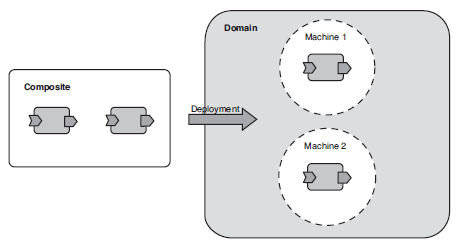 SCA имплементации
Apache Tuscany

Fabric3

TRENTINO

IBM Websphere Enterprise Service Bus
SCA пример
инсталация на Apache Tuscany

конфигуриране на Apache Tuscany runtime-а

тестване на SCA композит

инсталация на SCA плъгина за Eclipse
Инсталация на Apache Tuscany
инсталирайте Apache Ant (http://ant.apache.org/)

изтеглете и разархивирайте Apache Tuscany (http://tuscany.apache.org/)

за да стартирате демонстрацията:
отидете в папка ./tutorials/store/store
изпълнете команда ant setup
отидете в папка ./tutorials/store/domain
изпълнете команда ant run
в браузър отворете http://localhost:9990/ui/cloud/
Примерно приложение - склад
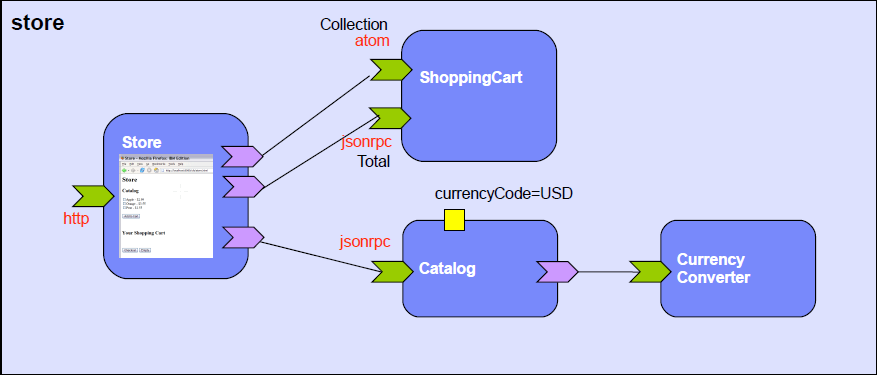 Графично създаване на SCA композит
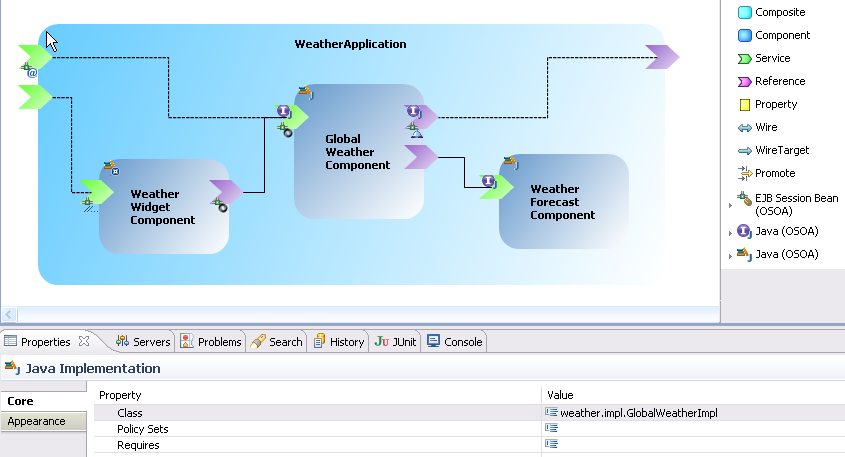 Пример за SCA от IBM
Инструмента се казва IBM Integration Designer и е част от BPM пакета
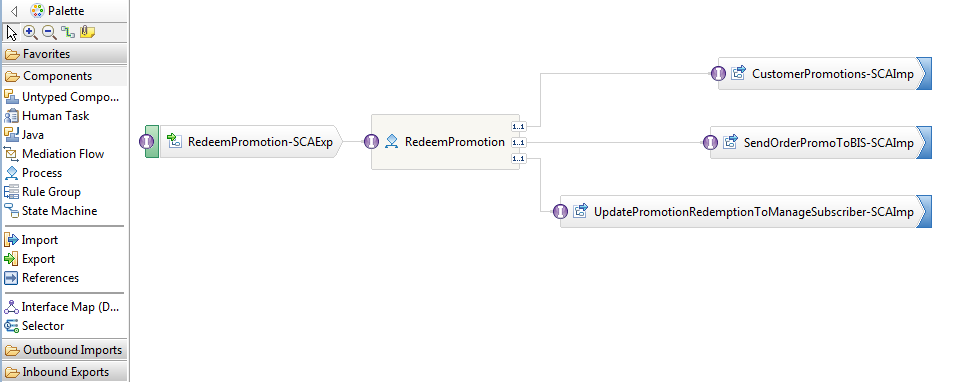